HOW TO PLAY
Let’s listen to the rules!
STEP ONE
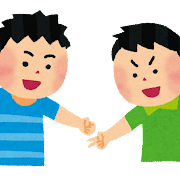 Winner asks question first.
FOR EXAMPLE:
MS. KAYAMA WINS!
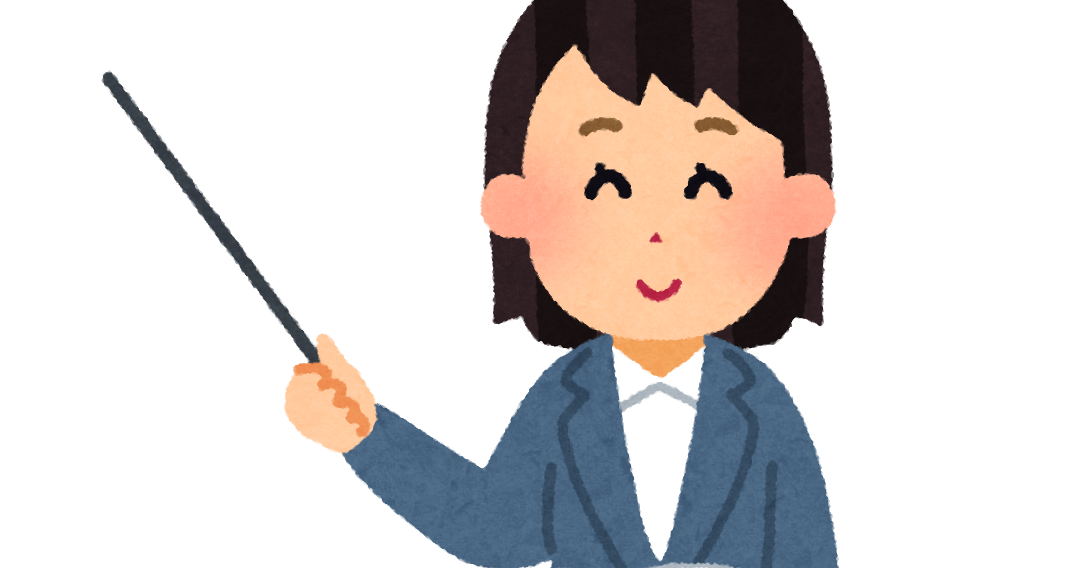 FOR EXAMPLE:
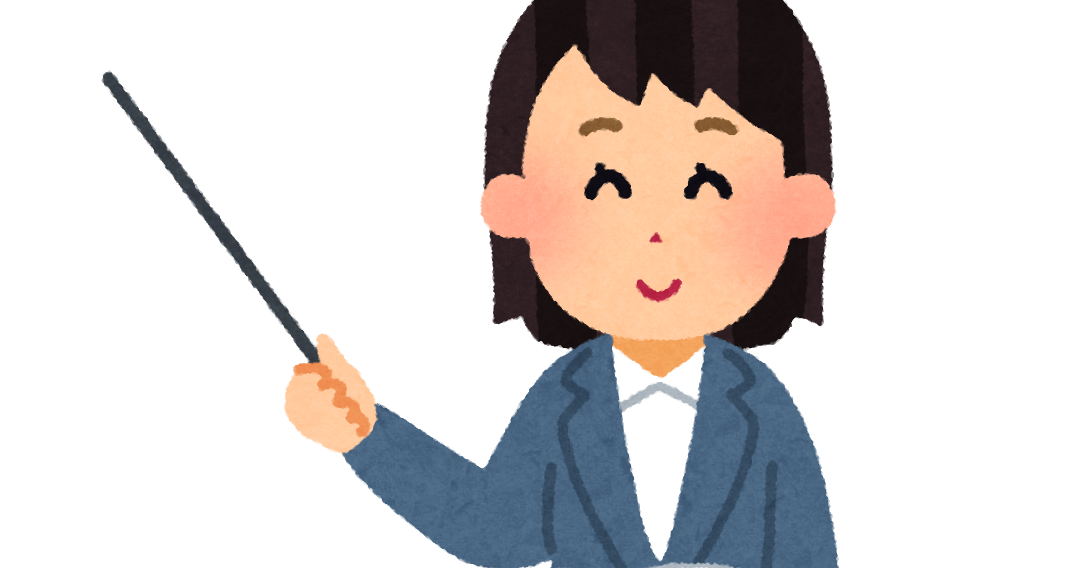 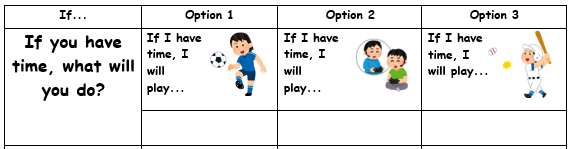 Ms. D, if you have time, what will you do?
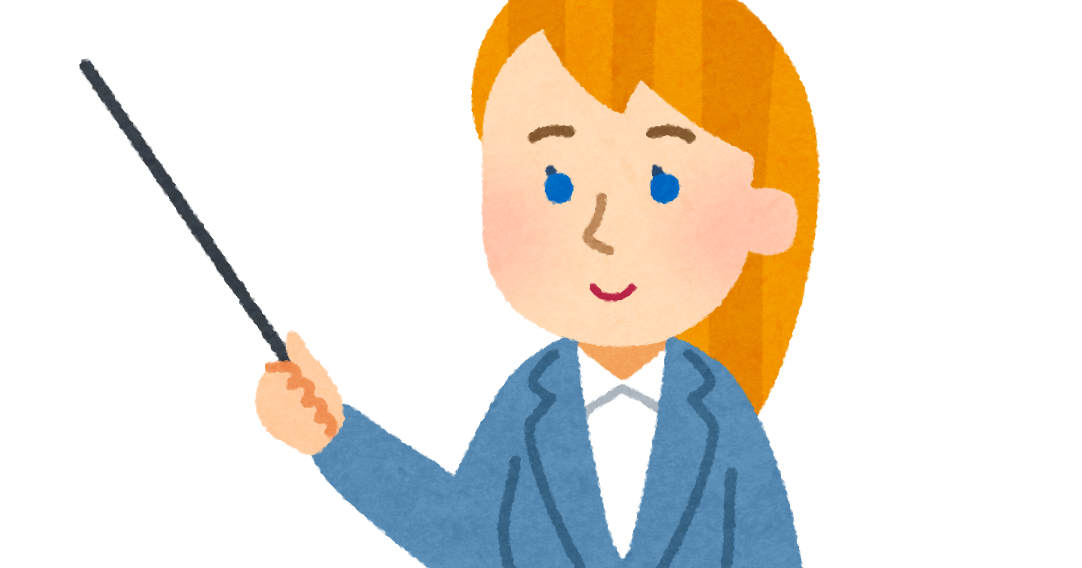 If I have time, I will play baseball.
FOR EXAMPLE:
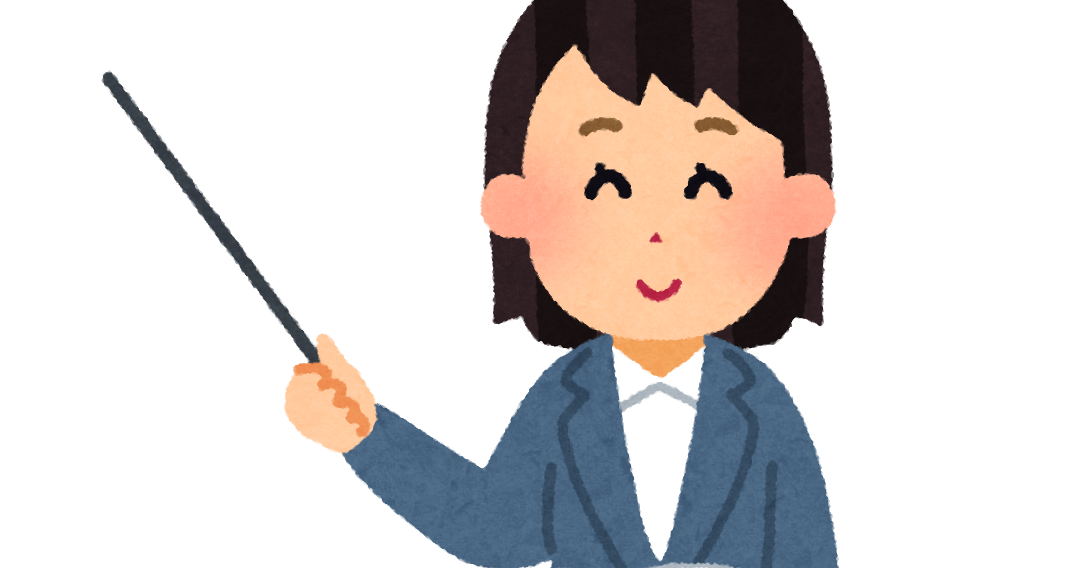 MS. KAYAMA’S SHEET
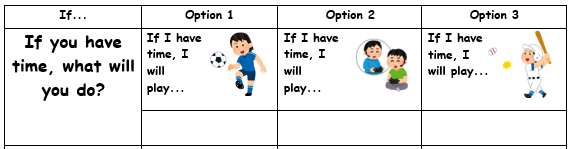 Danielle
Partner will sign their name!
Then, change roles!
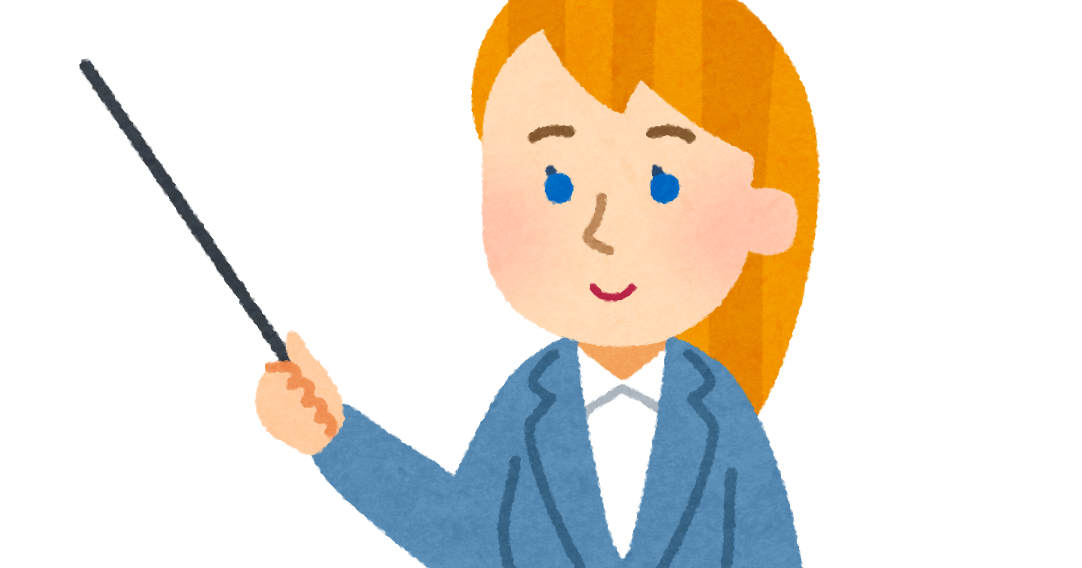 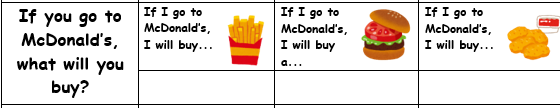 Ms. Kayama, if you go to McDonald’s, what will you buy?
Hmm, if I go to McDonald’s, I will buy some french fries.
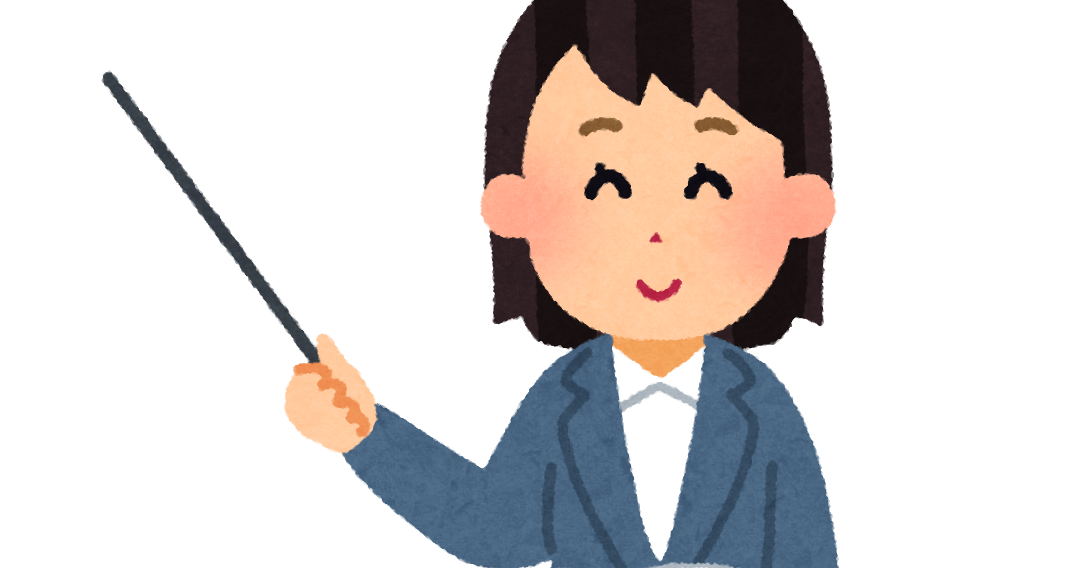 FOR EXAMPLE:
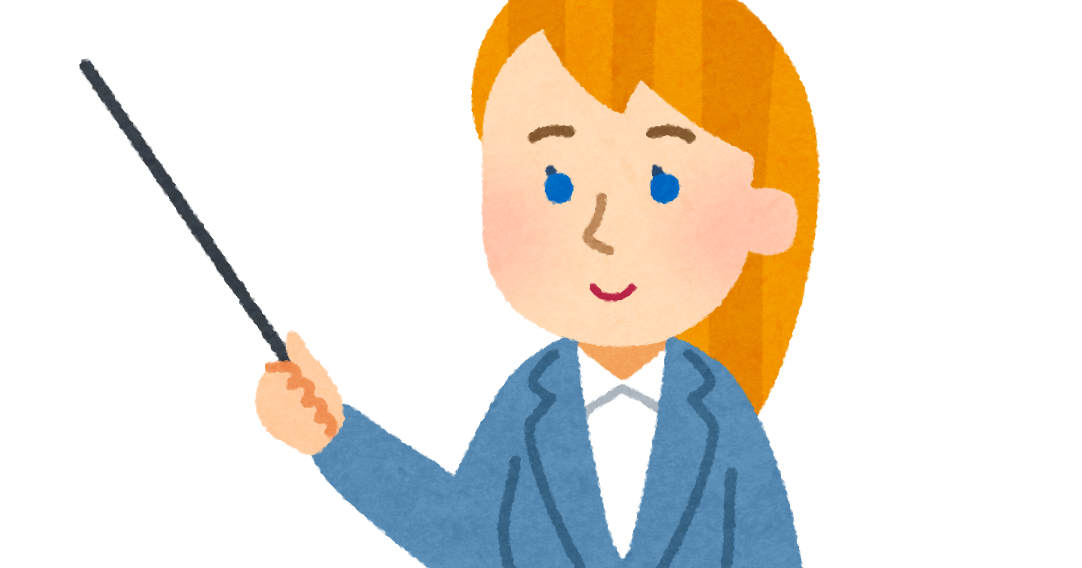 MS. D’S SHEET
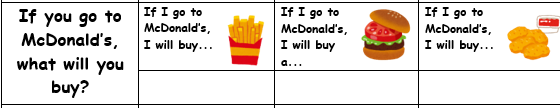 Kayama
Partner will sign their name!
THE GOAL:
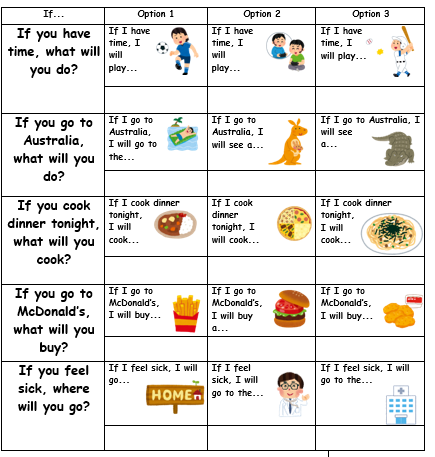 Jerry
Neko
Kayama
Umi
Sam
Yuna
Sally
Keishin
Kaito
Jensukie
Danielle
Yui
Yota
Sora
Yuta